Dorota WieczorekSianokosy
dawniej i dziś
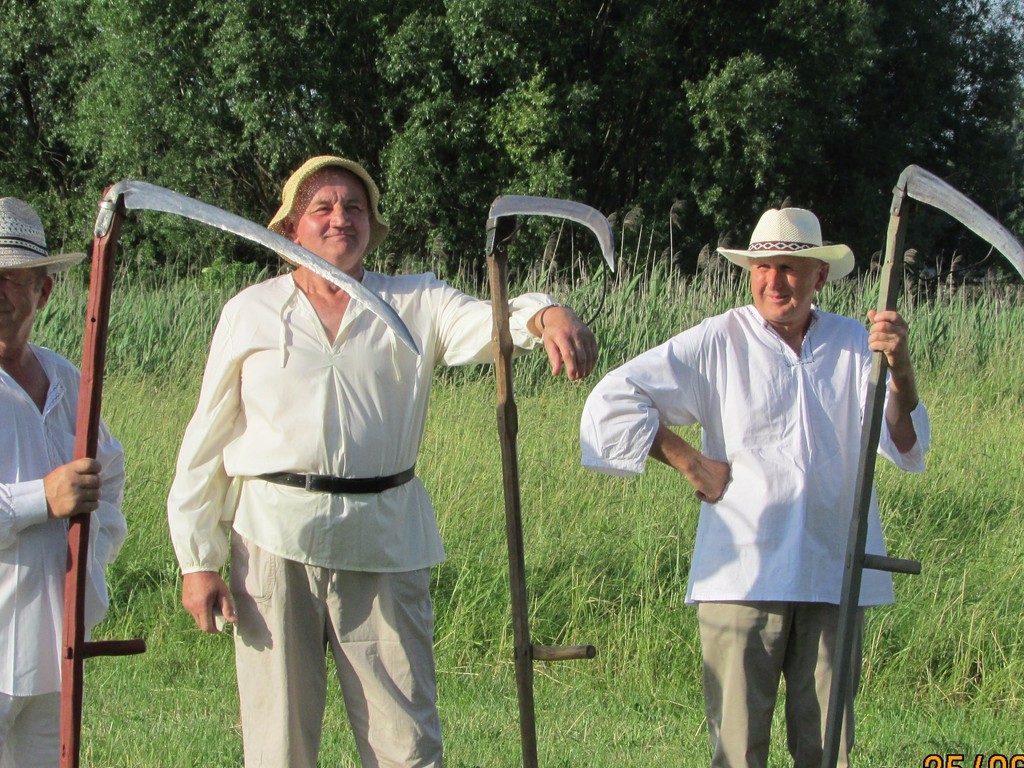 Rośnie łąka
Potem rolnik musi ją skosić                             dawniej – kosą                                                        dziś - kosiarką
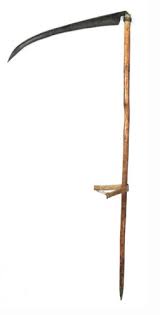 Skoszona trawa – siano - musi wyschnąć
By siano lepiej schło, trzeba je przewracać.                   dawniej – grabiami                                                dziś - maszyną
Zbieranie i układanie        dawniej w stogi - ręcznie                                  dzisiaj w bele - maszyną
A tu już pierwszy gość na obiedzie
Zwożenie z pola do gospodarstwa
Siano wykorzystywane jest przede wszystkim jako pasza (jedzenie) dla zwierząt np. koni